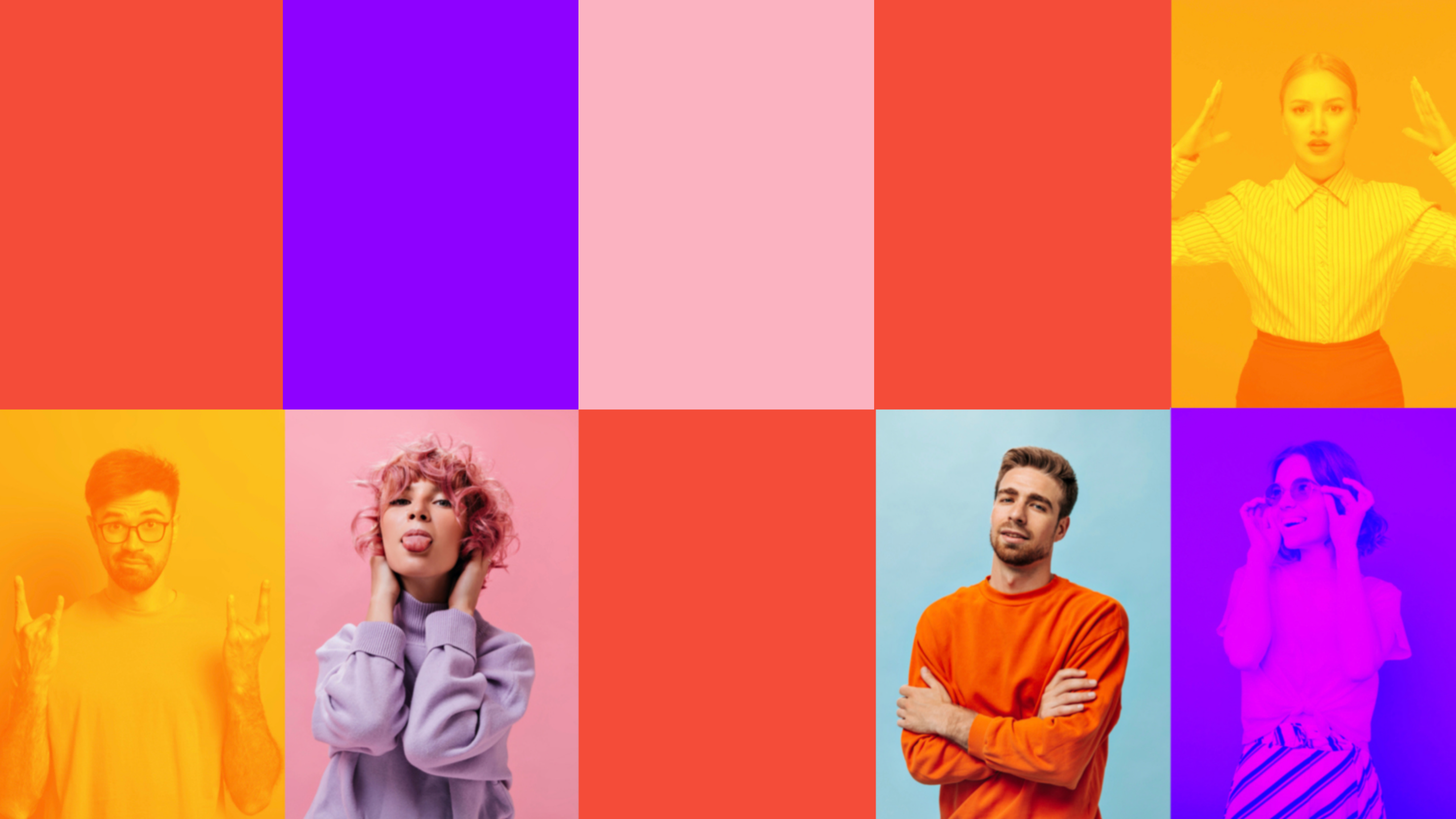 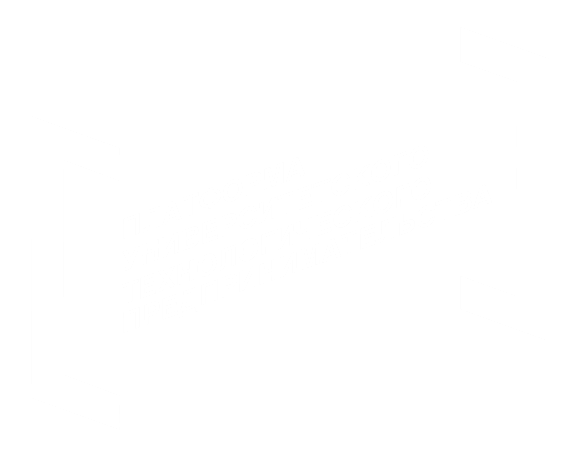 Оснащение автомобилей для сервисных работ на выезде
ПОЛЬЗОВАТЕЛЬ
МОЕЙ ЦА ЯВЛЯЮТСЯ ЛЮБАЯ СФЕРА ДЕЯТЕЛЬНОСТИ
В КОТОРОЙ ТАК ИЛИ ИНАЧЕ ЗАДЕЙСТВОВАНА 
ВЫСКОКОНАГРУЖЕННАЯ ТЕХНИКА
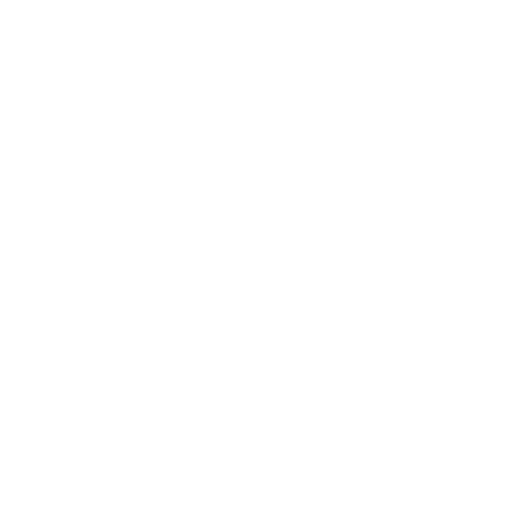 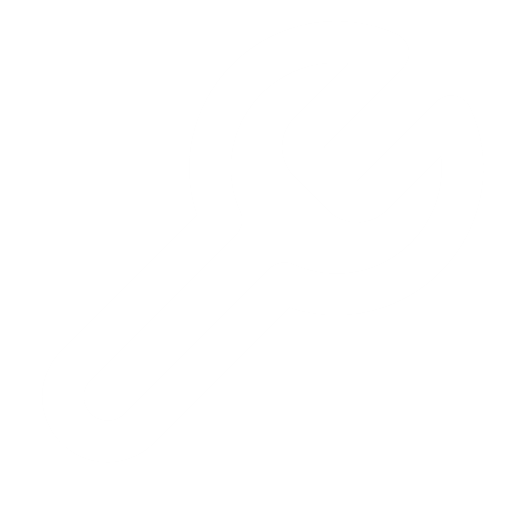 [Speaker Notes: Перед заполнением слайда обратите внимание на статьи о заполнении паспорта проектной идеи и об ошибках при его заполнении
Как заполнять паспорт проекта https://www.notion.so/intensive2035/e16bcedd0635425083043cee40507eff?pvs=4 
Ошибки при заполнении паспорта проекта https://www.notion.so/intensive2035/08ff407807a14bdd940722bd2c2f5fe5?pvs=4 
Проблема, которую вы решаете, не существует в вакууме.
Должен быть кто-то, кто от неё страдает, иначе это не проблема. В качестве пользователя мы предлагаем выбрать группу людей, для которых эта проблема актуальна. Например, в группу могут входить люди определенной профессии или рода деятельности, жители района или города, потребители какого-то товара или услуги, владельцы какой-то собственности и так далее.
Проблема возникает не на пустом месте.
А тогда, когда пользователь совершает некоторые действия, чтобы прийти к желаемому результату. Масштабы действия могут быть разные: от продажи квартиры и выбора учебного заведения до заполнения формы на сайте или выброса мусора.
Так или иначе, при совершении этого действия что-то идёт не так, пользователь сталкивается с каким-то неудобством, барьером, которое либо вообще не даёт совершить это действие, либо затрудняет его, делает неприятным.
Хороший индикатор: пользователь вынужден тратить дополнительное время, деньги, нервы, здоровье, чтобы решить свою первоначальную задачу.
Обратите внимание, что задача часто всё же решается, хоть и не самым оптимальным способом. Как раз в этом месте вы можете предложить более оптимальное решение, то есть, менее затратное по деньгам, времени или нервам. Именно решение вам и предстоит разработать в ходе интенсива.]
ПРОБЛЕМАПри работе на комбайне во время уборочной, может произойти внештатная ситуация,которая может сильно повлиять на сроки выполнения данной задачи.Но решить данную ситуацию невозможно ввиду отсутствия требуемого инструмента, знаний и оборудования. Данная машина может как и быть на дежурстве непосредственно на месте проведения работы, так и приехать по надобности
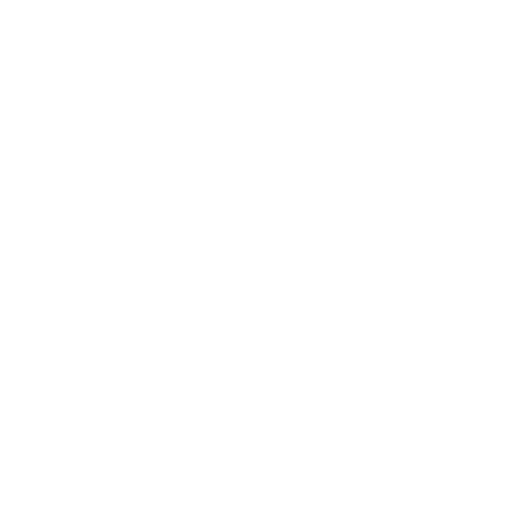 [Speaker Notes: Поиск аналогов своего продукта/услуги помогает команде позаимствовать чужие удачные решения для внедрения в собственный продукт, а также даёт базовое представление о рынке и о том, что сейчас на нём востребовано.
Аналоги продукта бываю полными (прямые конкуренты) и частичными (косвенные конкуренты).
Полные аналоги (прямые конкуренты) — это продукты, которые похожи на ваш, ориентированы на ту же аудиторию и решают те же задачи, что и ваш продукт. Например, полными аналогами машины марки Kia будут машины Skoda и Volkswagen.
Частичными аналогами (косвенными конкурентами) могут быть либо продукты, которые не похожи на ваш, но решают ту же проблему клиентов, либо схожие с вашим продукты, ориентированные на другую целевую аудиторию. Например, энергетические напитки — это частичные аналоги кофе, потому что они решают ту же задачу сохранения бодрости. Магазины профессиональной косметики — косвенные конкуренты салонов красоты, так как они вынуждают клиентов проводить себе процедуры самостоятельно, но при этом экономят им деньги. Косвенными конкурентами так же стоит считать иностранные продукты или услуги, не представленные в России, то есть ориентированные на другую целевую аудиторию. Важно посмотреть и их, так как они показывают перспективы развития технологического направления в России в дальнейшем.
Как и с остальными слайдами, мы не ограничиваем вас в шаблоне. Вы можете изложить результаты в виде сравнительной таблицы, где ваш проект сравнивается с аналогичными по каким-то параметрам или свойствам. Главное, чтобы было понятно, чем ваш проект отличается от аналогов, в чем превосходит их и как это помогает решать заявленную проблему.]
РЫНОК
Спец. техника довольно сильно нагружена и каждый ее узел требует особого внимания, 
но так или иначе любой агрегат может выйти из строя.И решить проблему не всегда получается быстро из-за различных факторов.
Основные трудности проведения  ремонта:

Недостаток специнструмента и оборудования
Недостаточная квалификация персонала
Отсутствие запчастей для проведения ремонта
Простой любой техники в рабочее время несет за собой потери денег и растяжение сроков выполнения работы.
[Speaker Notes: Мы используем такой шаблон формулировки решения, но не настаиваем на нем: 
Для <пользователей>, которым нужно <цель/желание потребность пользователя>, Наш <вид решения> будет выполнять <главную функцию>. В отличие от <альтернатив>, наш продукт лучше тем, что <описание преимуществ>.
Так или иначе, из описания вашего решения должно быть понятно следующее:
чья проблема решается
что это за проблема
что представляет собой ваше решение
чем оно лучше аналогичных
Например
Для <мам с колясками>,
которым нужно <два раза в день гулять с ребенком>,
наше <мобильное приложение>
будет <строить удобные и интересные пешеходные маршруты прогулок>.
В отличие от <Яндекс.Карт, Google Maps и 2Gis>, наше приложение будет лучше тем,
что <оно будет учитывать все пандусы, лестницы, бордюры и подземные переходы и не будет предлагать мамам с колясками идти туда, где невозможно нормально пройти пешеходу>.]
Решением выше перечисленных проблем является вызов сервисной службы на передвижной мастерской
Переоборудованный автомобиль уже будет оснащен всем необходимым для проведения ремонта
[Speaker Notes: Насколько актуальна проблема, которую вы решаете?
кто несёт ущерб и в чём он выражается? (время, деньги, здоровье и т.д.)
что будет, если проблему не решать? к каким последствиям это приведёт в ближайшее время и в отдалённой перспективе?
У вас может ещё не быть никаких данных о рынке или других цифр, которые подтверждают актуальность проблемы или задачи. Если так, пока пропустите этот слайд, но к нему нужно будет вернуться на втором этапе интенсива во время исследования.]
ВАРИАТИВНОСТЬ
ДЛЯ ВЫПОЛНЕНИЯ РАЗНОГО РОДА РАБОТ,ЕСТЬ 3 ВАРИАНТА ОСНАЩЕНИЯ АВТОМОБИЛЯ
1 – LADA LARGUS, VOLKSWAGEN CADDY
2 – FIAT DUCATO, ГАЗ СОБОЛЬ
3 – КАМАЗ 43118Б УРАЛ 4230
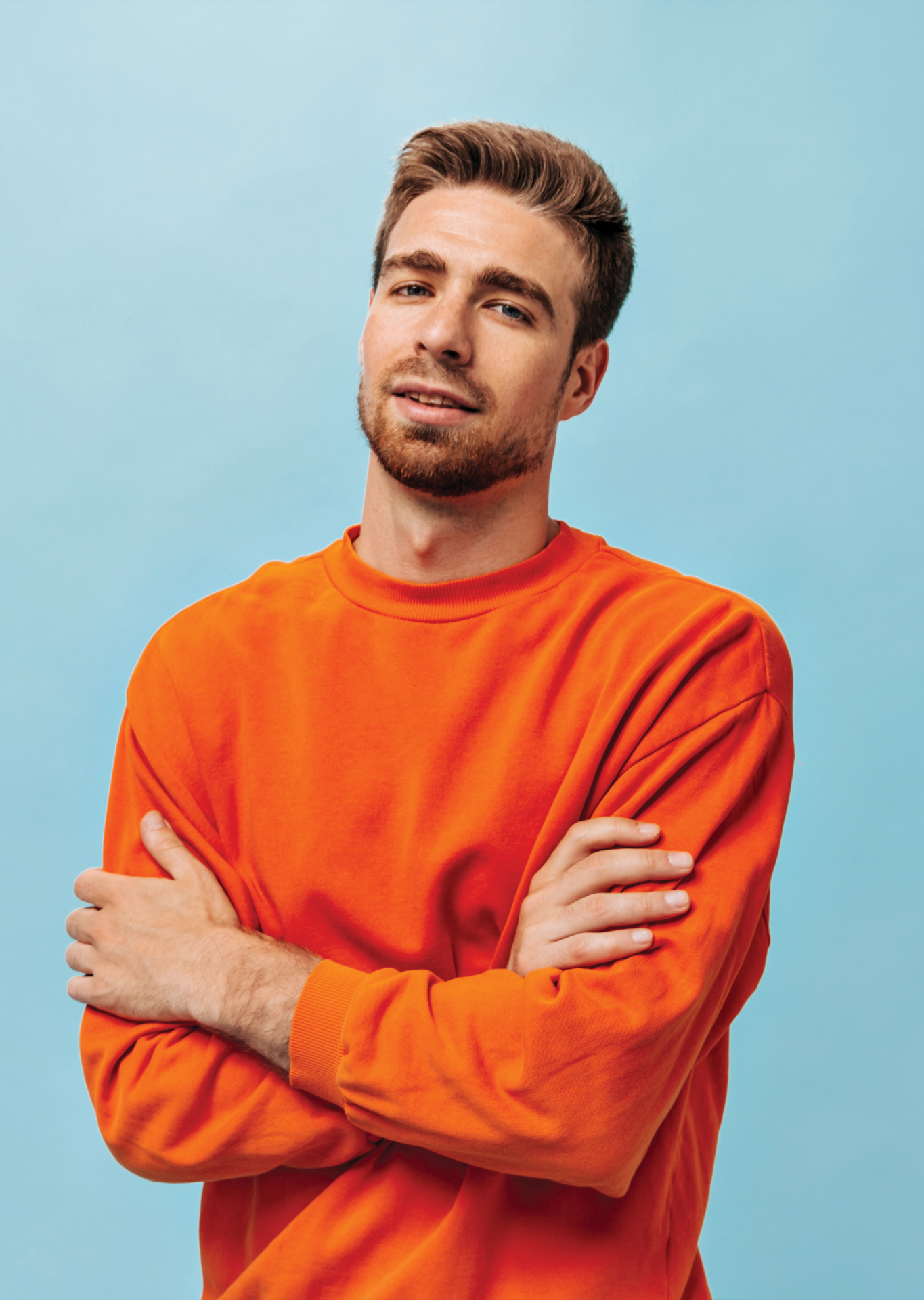 СПАСИБО!

КОНТАКТЫ
8 999 394 41 71 
lardester11@mail.ru